On GEOs, LEOs and Starlink
Geoff Huston
APNIC
LEOs in the News
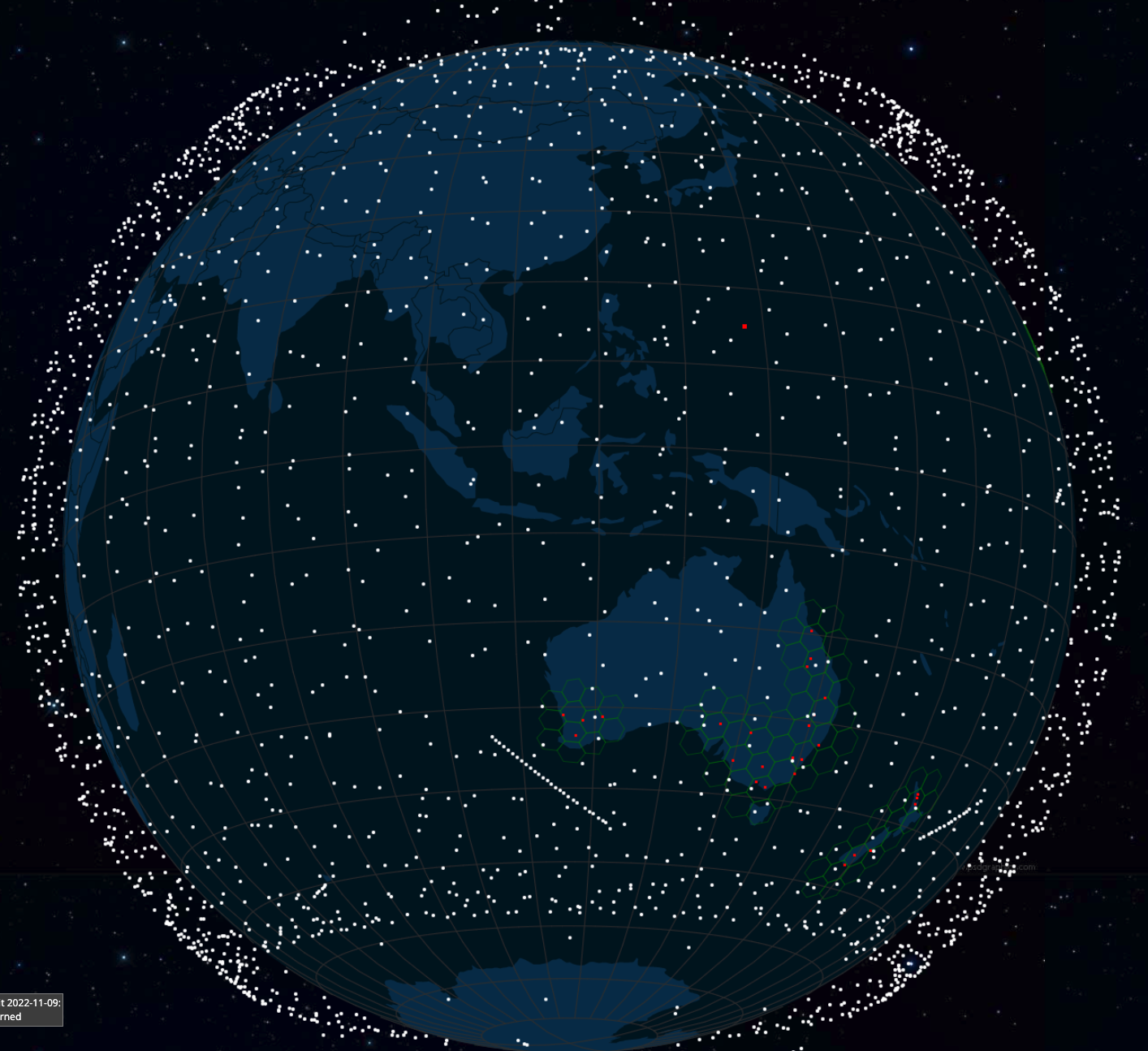 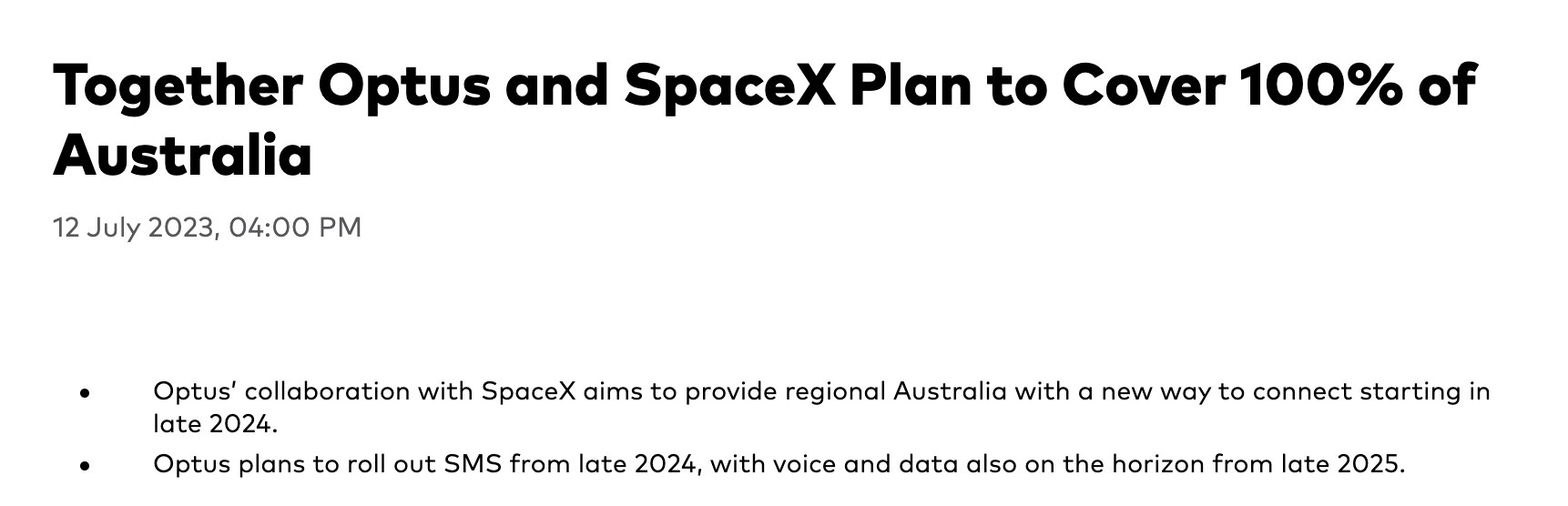 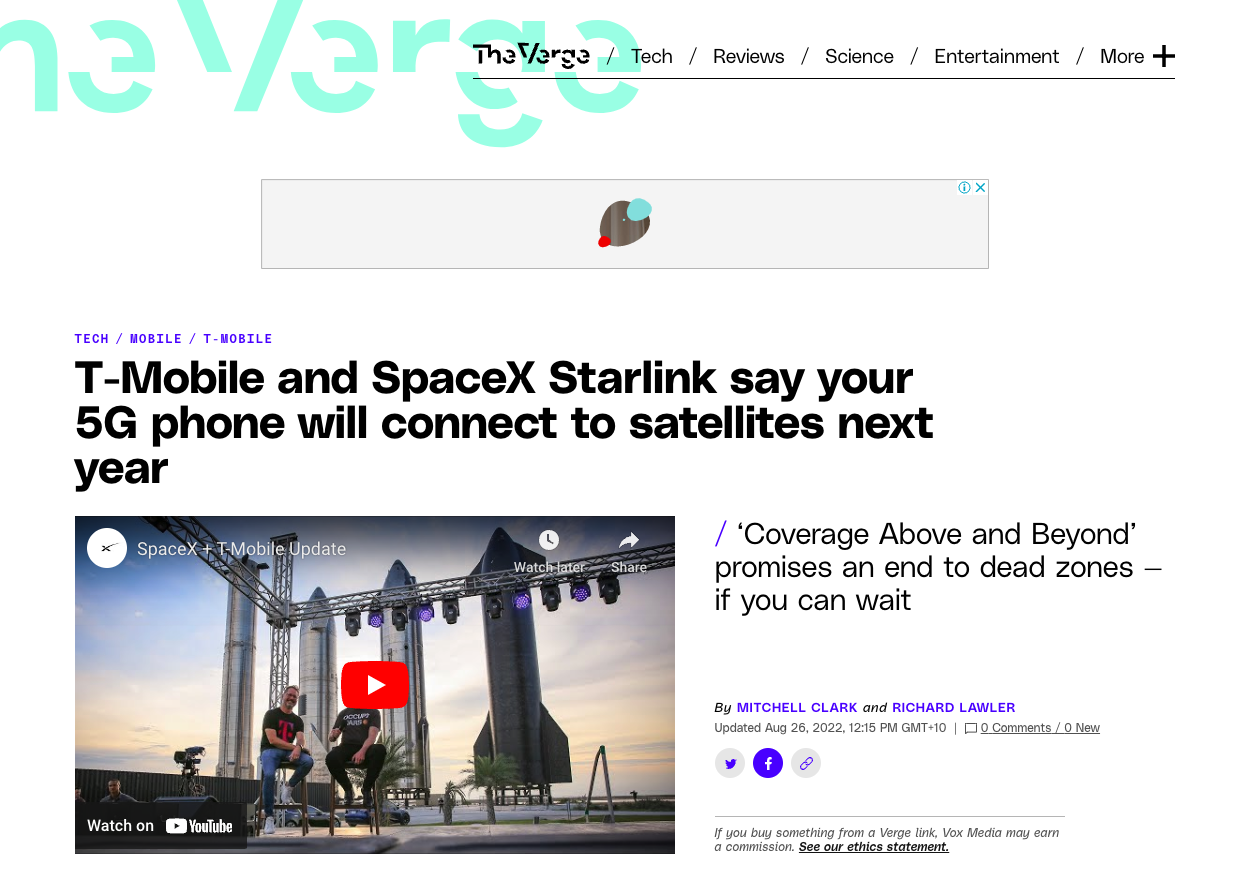 screenshot from starwatch app
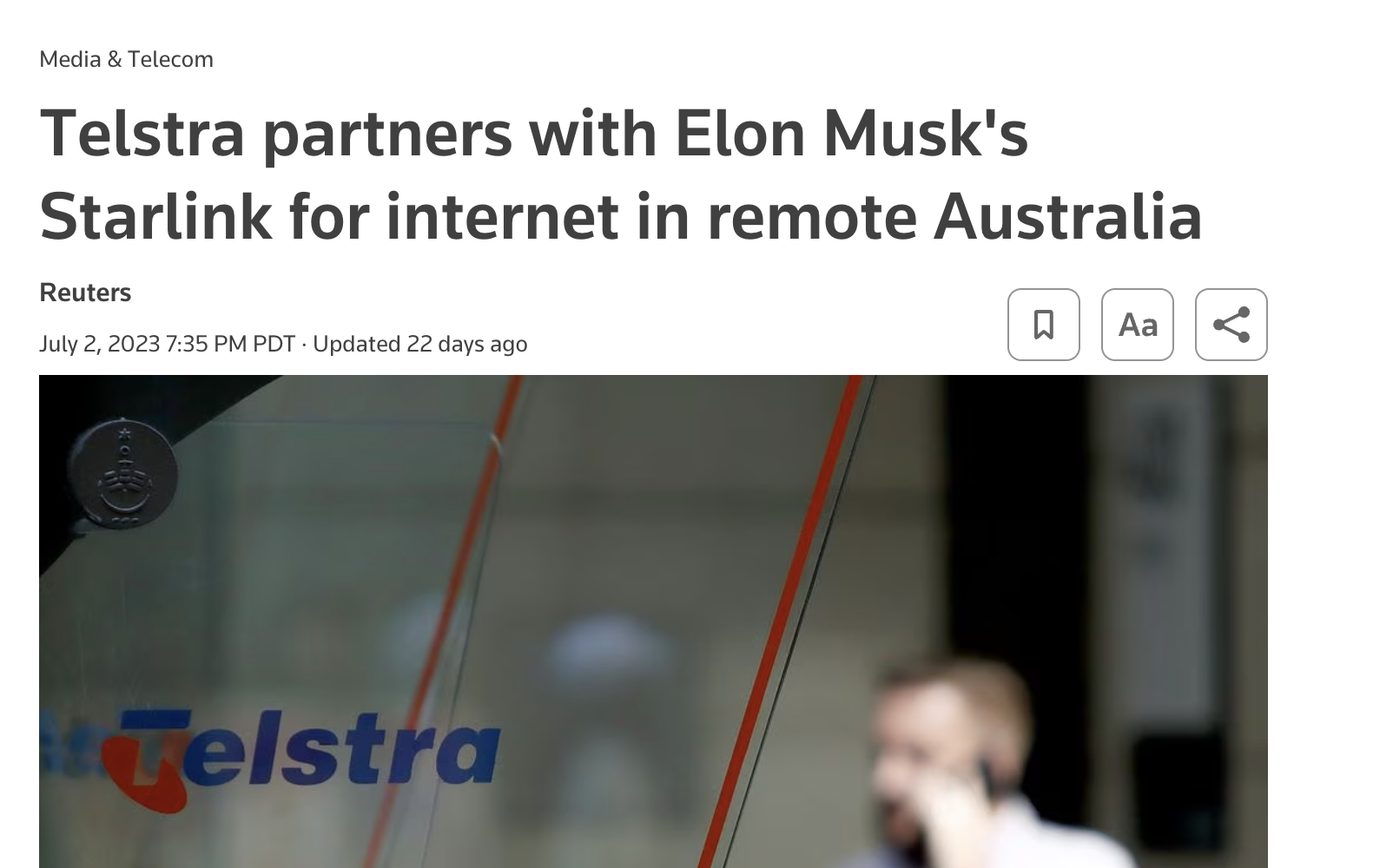 Screenshot - https://www.theverge.com/2022/8/25/23320722/spacex-starlink-t-mobile-satellite-internet-mobile-messaging
Screenshot: https://asia.nikkei.com/Business/Telecommunication/Elon-Musk-s-Starlink-launches-satellite-internet-service-in-Japan
Newtonian Physics
If you fire a projectile with a speed greater than 11.2Km/sec it will not fall back to earth, and instead head away from earth never to return
On the other hand, if you incline the aiming trajectory and fire it at a critical speed it will settle into an orbit around the earth
The higher the altitude, the lower the orbital speed required to maintain orbit
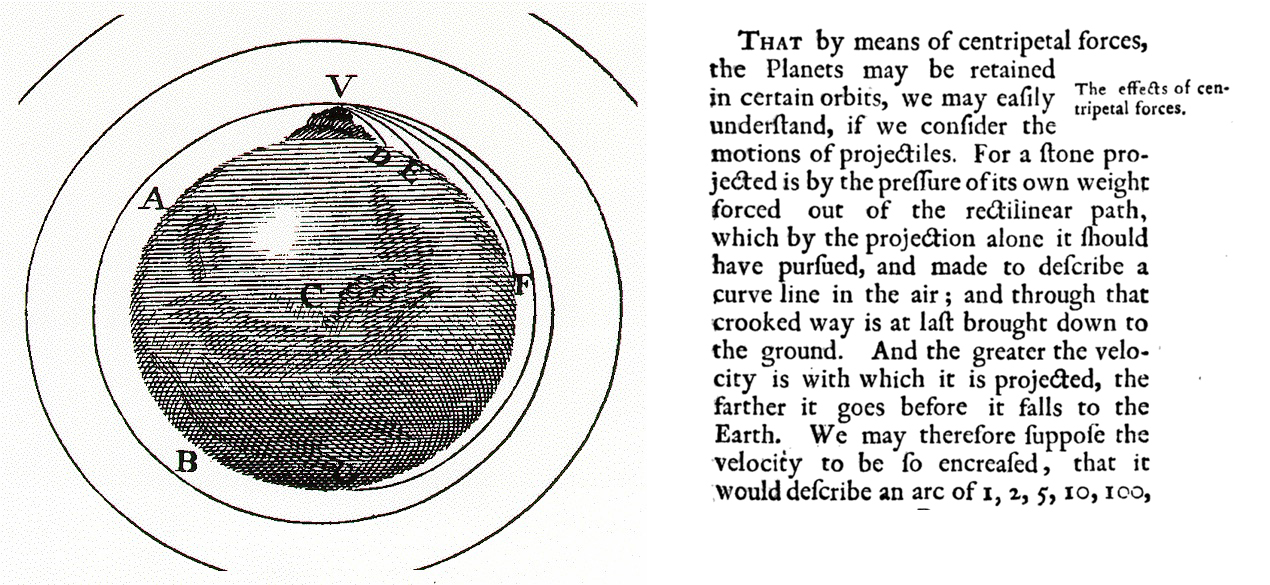 Solar Radiation Physics
The rotating iron core of the Earth produces a strong magnetic field
This magnetic deflects solar radiation – the Van Allen Belt
Sheltering below the Van Allen Belt protects the spacecraft from the worst effects of solar radiation, allowing advanced electronics to be used in the spacecraft
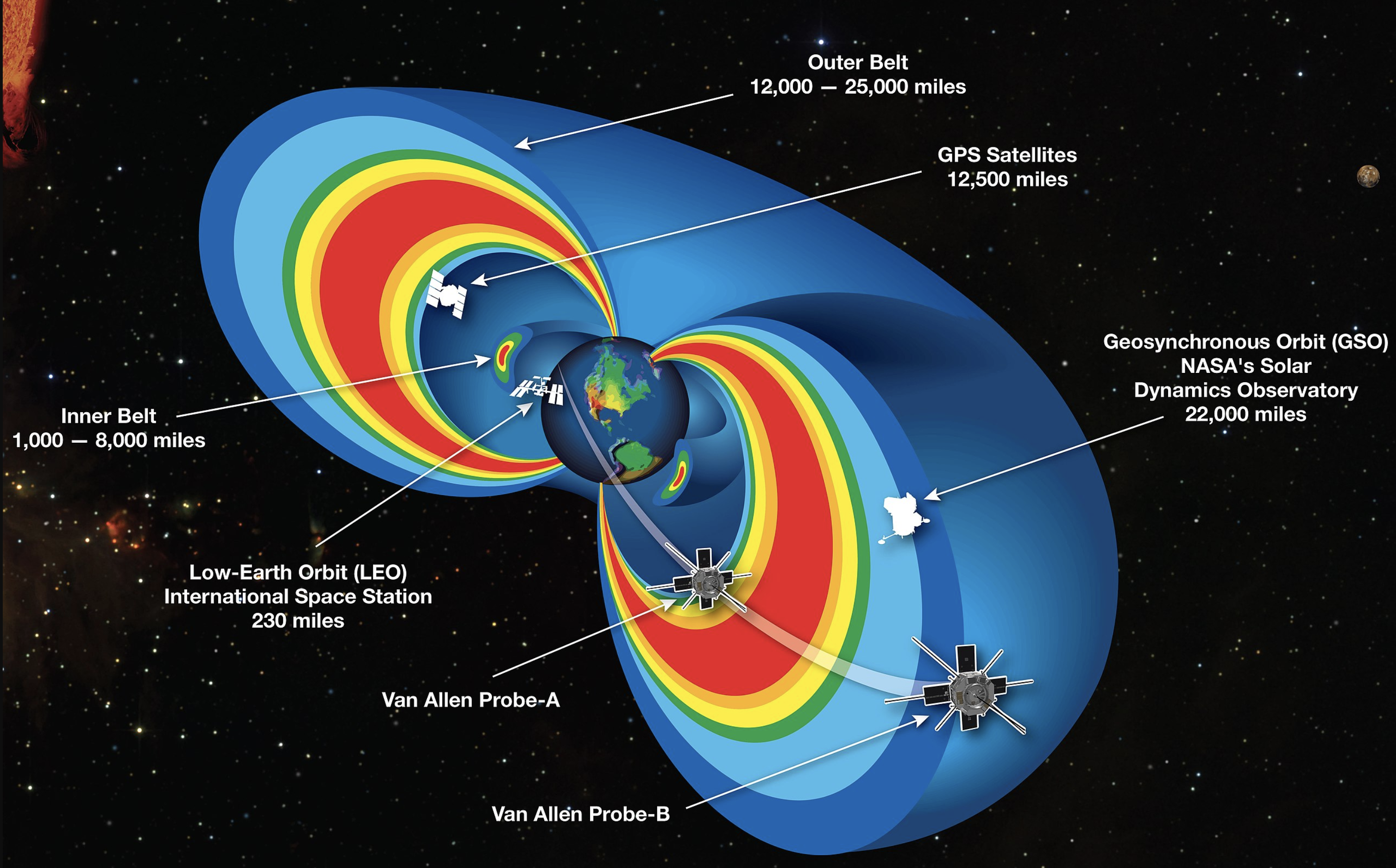 Leos
Geos
https://commons.wikimedia.org/wiki/File:Orbitalaltitudes.jpg  GNU Free Documentation License
Geostationary Earth Orbit
At an altitude of 35,786km a satellite will orbit the earth with the same period as the earth’s rotation – from the earth it will appear to be stationary in the sky
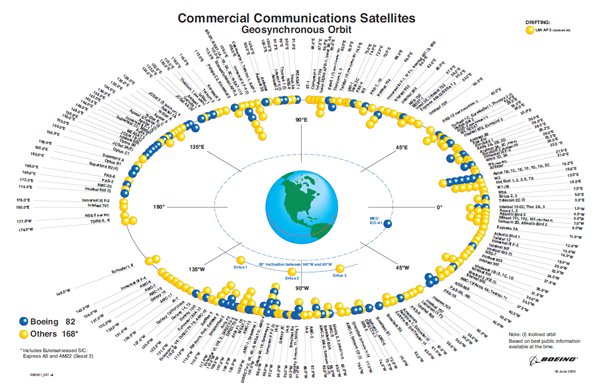 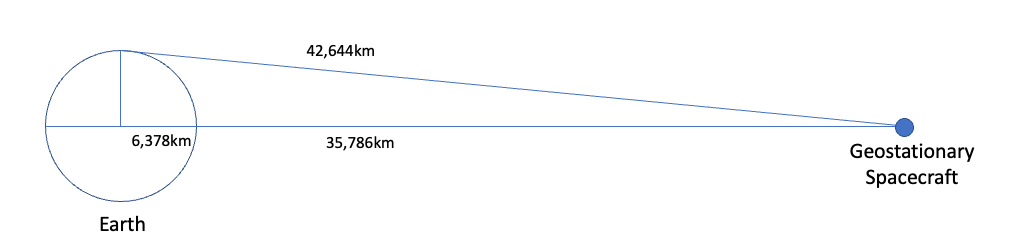 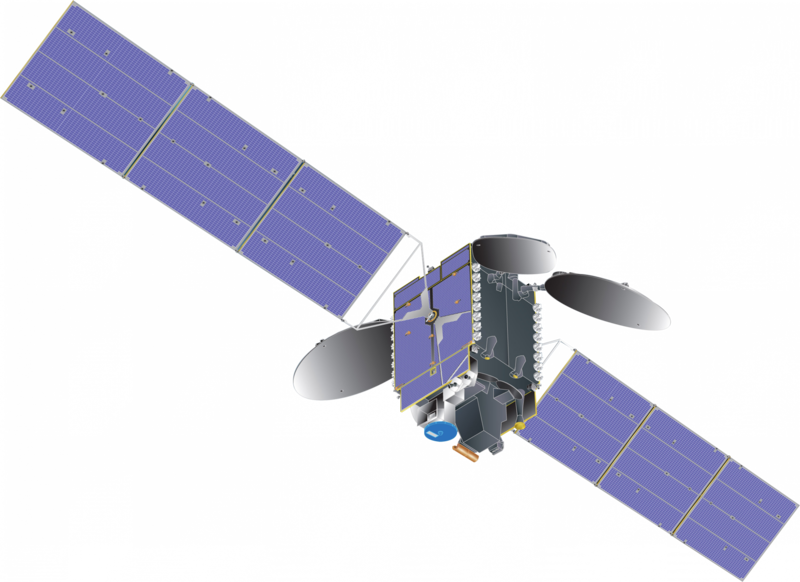 https://commons.wikimedia.org/wiki/File:Communications_satellite_with_TEMPO_spacecraft_model.png – public domain
https://secure.boeingimages.com/archive/Commercial-Communications-Satellites-Orbit-2F3XC5KQCM9.html
Low Earth Orbit
https://commons.wikimedia.org/wiki/File:Orbitalaltitudes.jpg  GNU Free Documentation License
Low Earth Orbit
LEO satellites are stations between 160km and 2,000km in altitude. 
High enough to stop it slowing down by “grazing” the denser parts of the earth’s ionosphere
Not so high that it loses the radiation protection afforded by the Inner Van Allen belt. 
At a height of 550km, the minimum signal propagation delay to reach the satellite and back is 3.7ms.
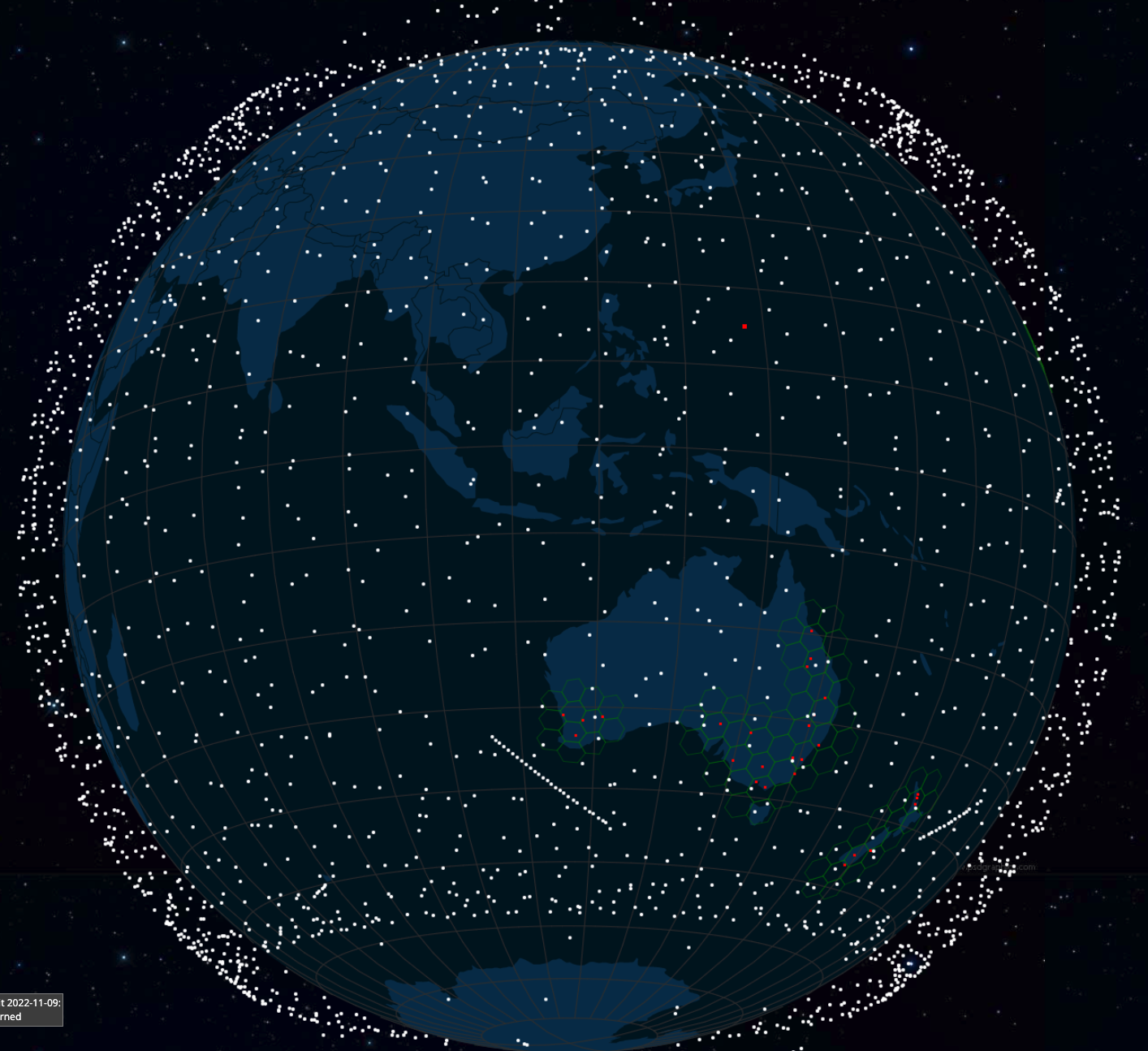 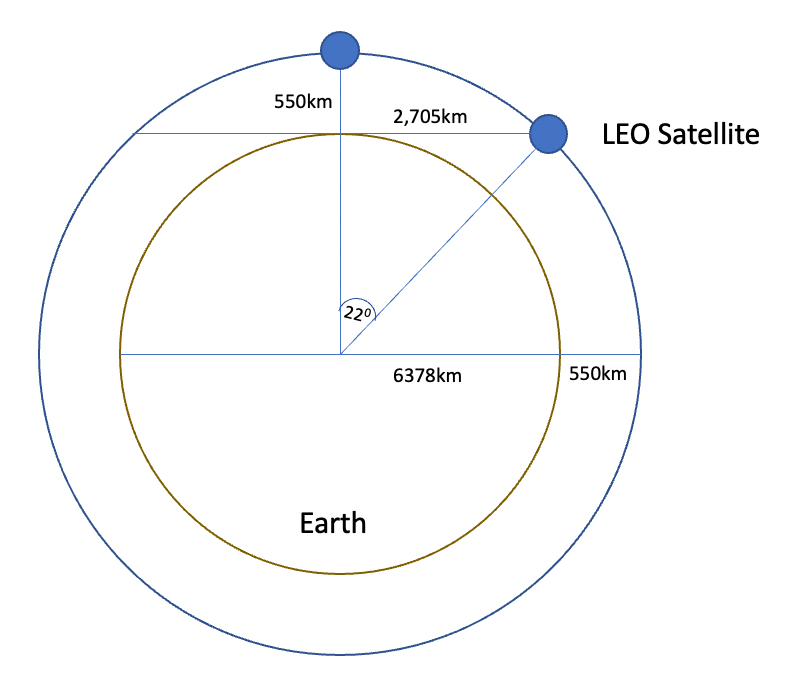 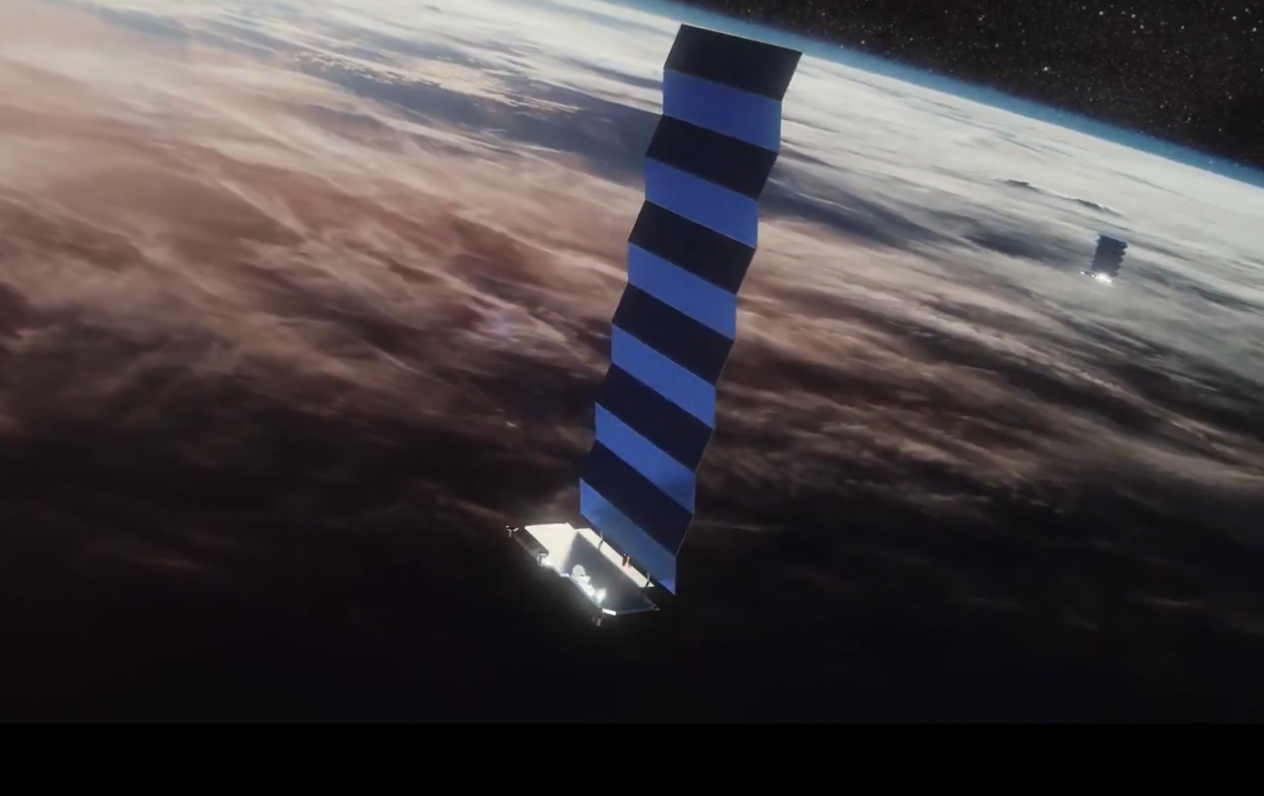 Image - spacex
screenshot from starwatch app
Geo Coverage
It needs just 3 GEO satellites to provide global continuous coverage everywhere (except polar)
Source: Viasat
LEO coverage
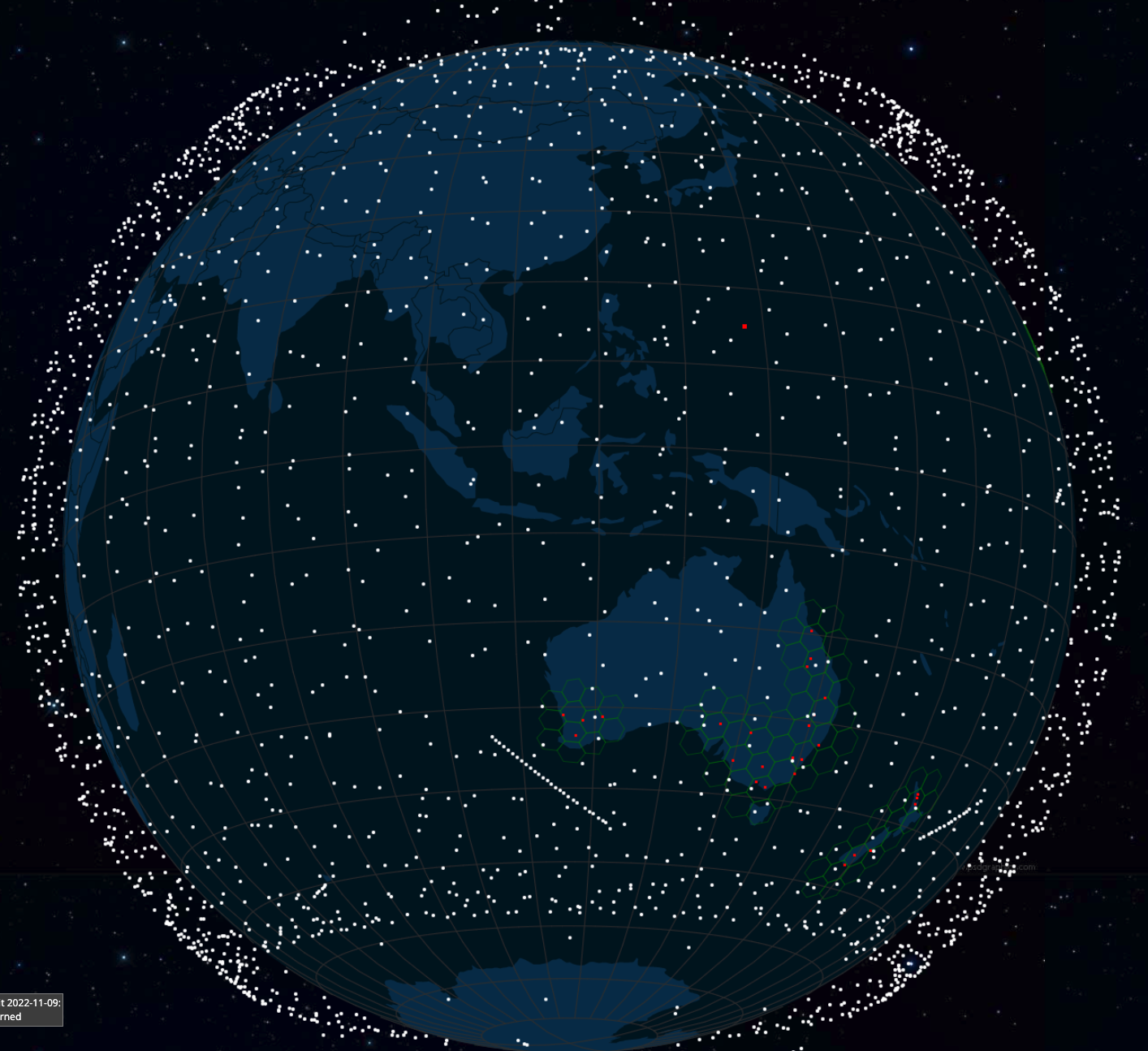 It needs a minimum of some 500 LEO satellites to provide global continuous coverage everywhere (at 550km altitude)

Depending on the quality of coverage you are after, you may need some thousands of LEO spacecraft!
So LEOs are “interesting”!
They are very close to the Earth – which means:
They don’t need specialised high-power equipment to send and receive signals
Even hand-held mobile devices can send and receive signals with a LEO!
They can achieve very high signal speeds
It’s a highly focussed signal beam
But you need a large number of them to provide a continuous service
Each satellite spans footprint of no more than ~900Km radius, or 2M K2
At a minimum you’ll need 500 satellites to provide continuous coverage
But if you want high quality coverage you are going to need 6x-20x that number (or more)
The extremely host cost of launching a large constellation of LEO spacecraft has been the major problem with LEO service
Which is why Motorola’s Iridium service went bankrupt soon after launch
What’s changed recently?
SpaceX’s reusable rocket technology has slashed the cost of lifting spacecraft into low earth orbit
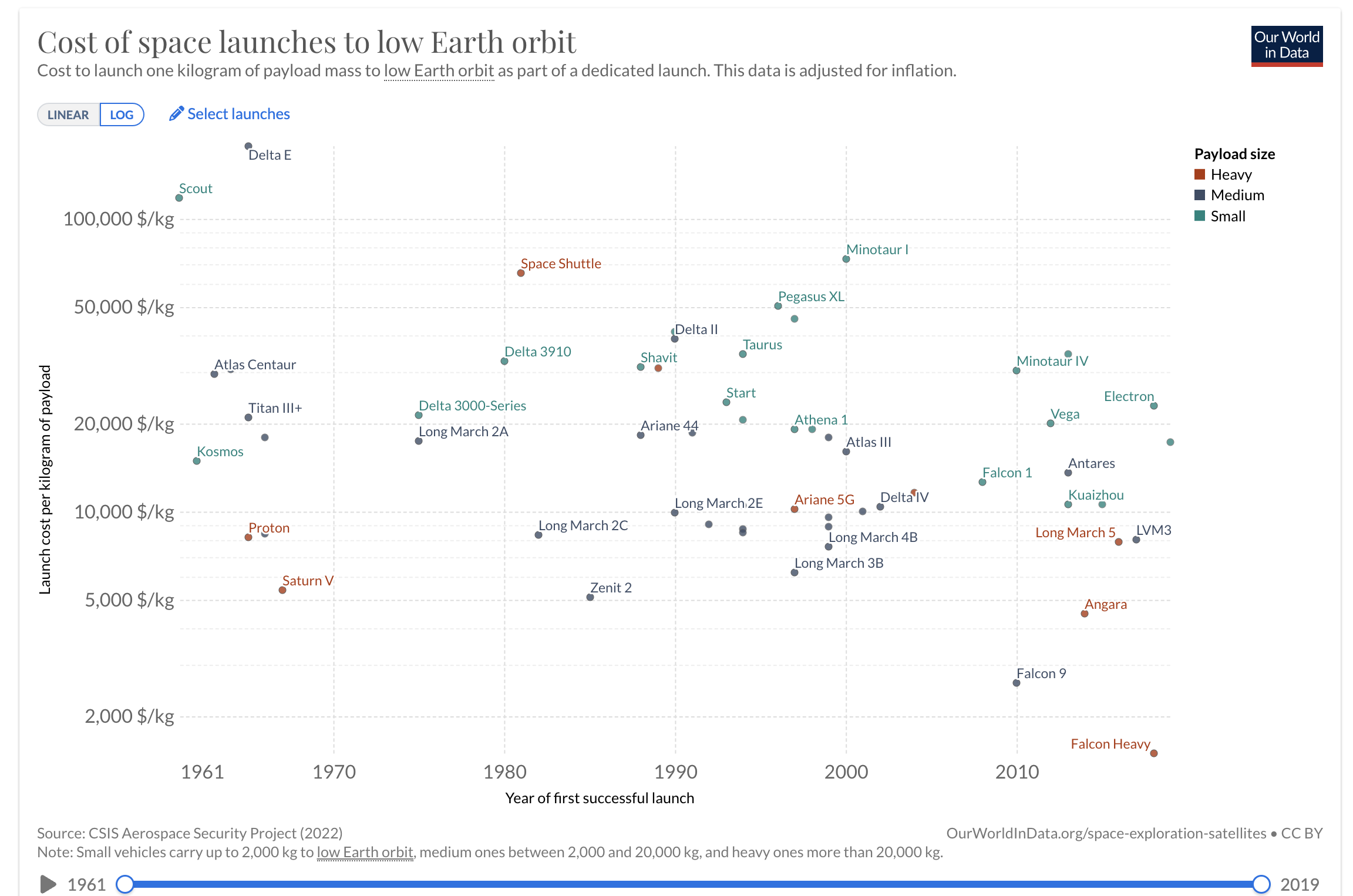 Cost/Kg (log scale)
SpaceX
Time
https://ourworldindata.org/grapher/cost-space-launches-low-earth-orbit
Current and Planned satellite constellations
Low altitude: smaller footprint
Tracking a LEO satellite
Satellite
horizon to horizon: ~5 minutes
27,000 km/h
550km
Earth Dishes for LEOs
Just overkill!

(in every possible way!)
Earth Dishes for LEOs
Still too big

And it needs to be steered
Earth Dishes for LEOs
Phased array antennae

An array of smaller antenna with software-controlled phase alignment means that the dish can steer its focal angle in two dimensions with minimal lag

This is ideal for LEO systems which use low power but high traversal speed 

Small, light, cheap, self-aligning!
Self Installed!
Gen1 vs Gen2
GEN 1 – “mirror in the sky”
This approach is limited by the number and location of earth stations. Earth stations need to be located within 900km of the clients

This approach cannot span large ocean spaces
Earth station
client
Gen1 vs Gen2
GEN 2 – Inter-Satellite laser Links
This approach equips the satellites with laser transmitters and receivers

Signals can be relayed to adjacent satellites in the ”train” to hop across spaces where there is no coverage by earth stations
Earth station
client
ISL in action
The introduction of ISL has allowed Starlink to extend its coverage area to the entirety of the Australian continent, and it manages this by relaying the signal between spacecraft to one that is within range of an earth station
How well does all this work?
Let’s measure it!
We use three services between the same endpoints:
Terrestrial fibre connection (control)
GEO satellite service 
Starlink service
We also use three TCP flow control algorithms to compare their performance
TCP Flow Control Algorithms
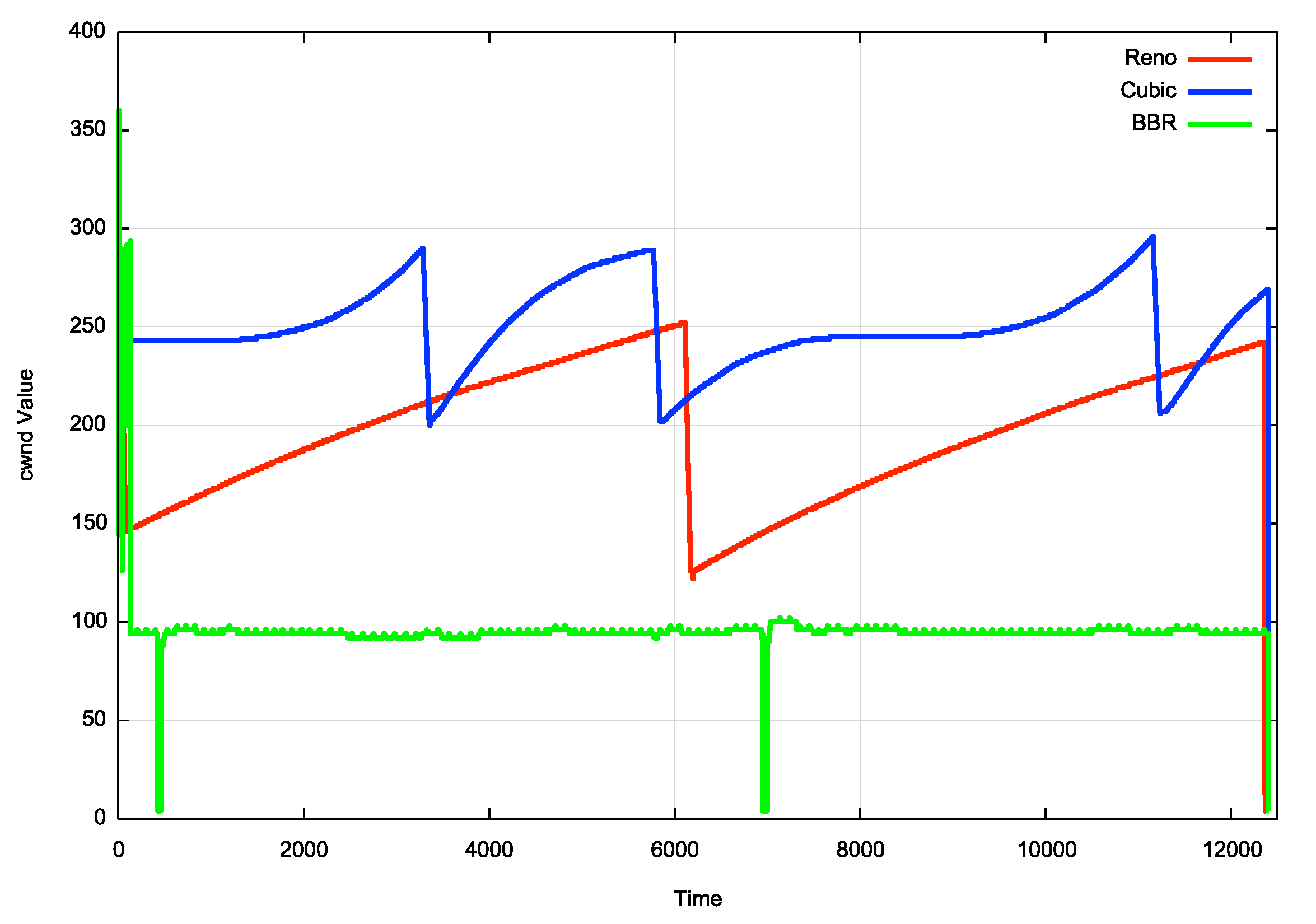 “Ideal” Flow behaviour for each protocol
Terrestrial Fibre
Australian NBN FTTP service with a 275/25 Mbps access rate
Server and client are some 1,000km apart
Ping test:
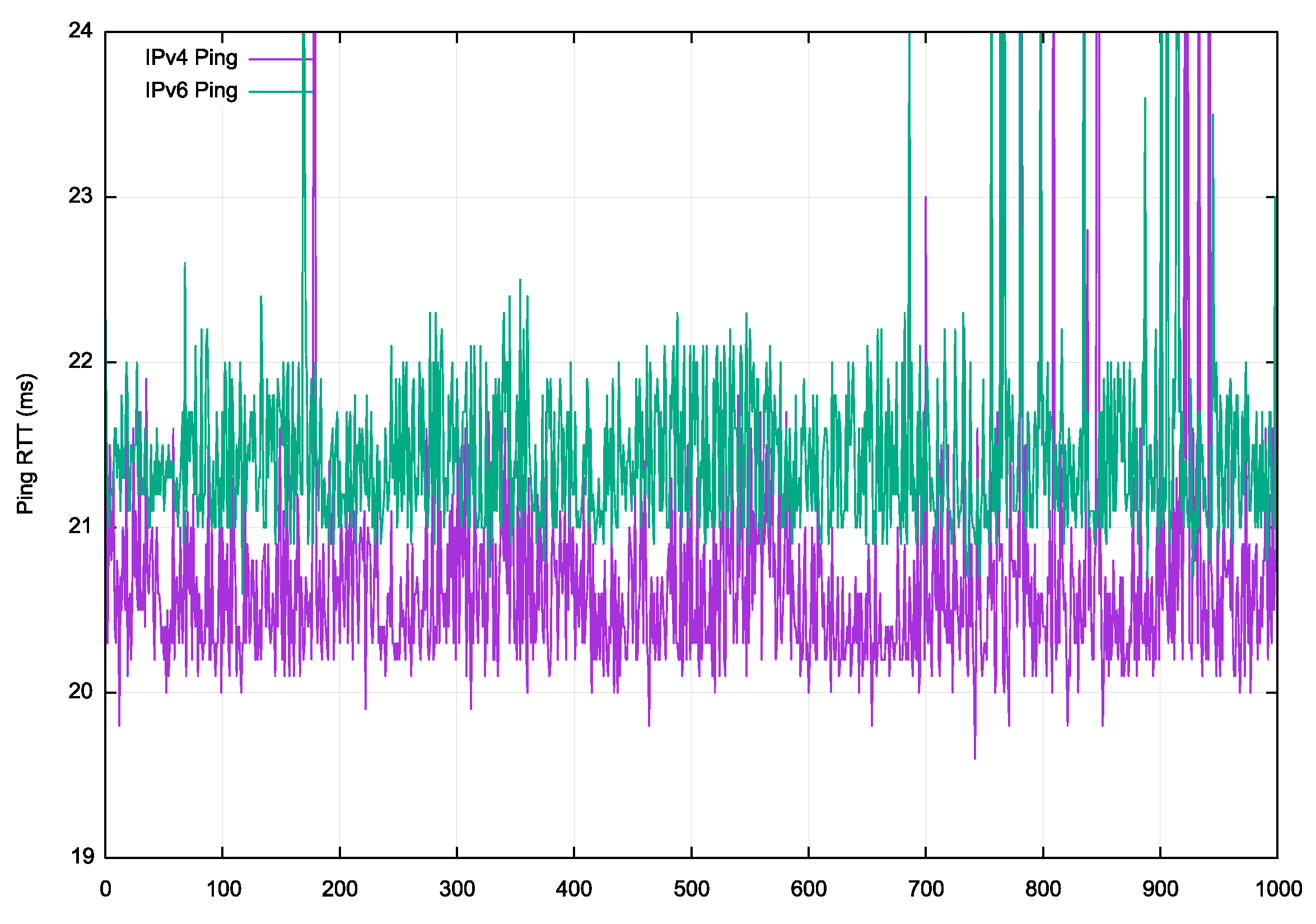 IPv6 average 21.5ms
IPv4 average 20.5ms
Fibre – 2 Stream Reno
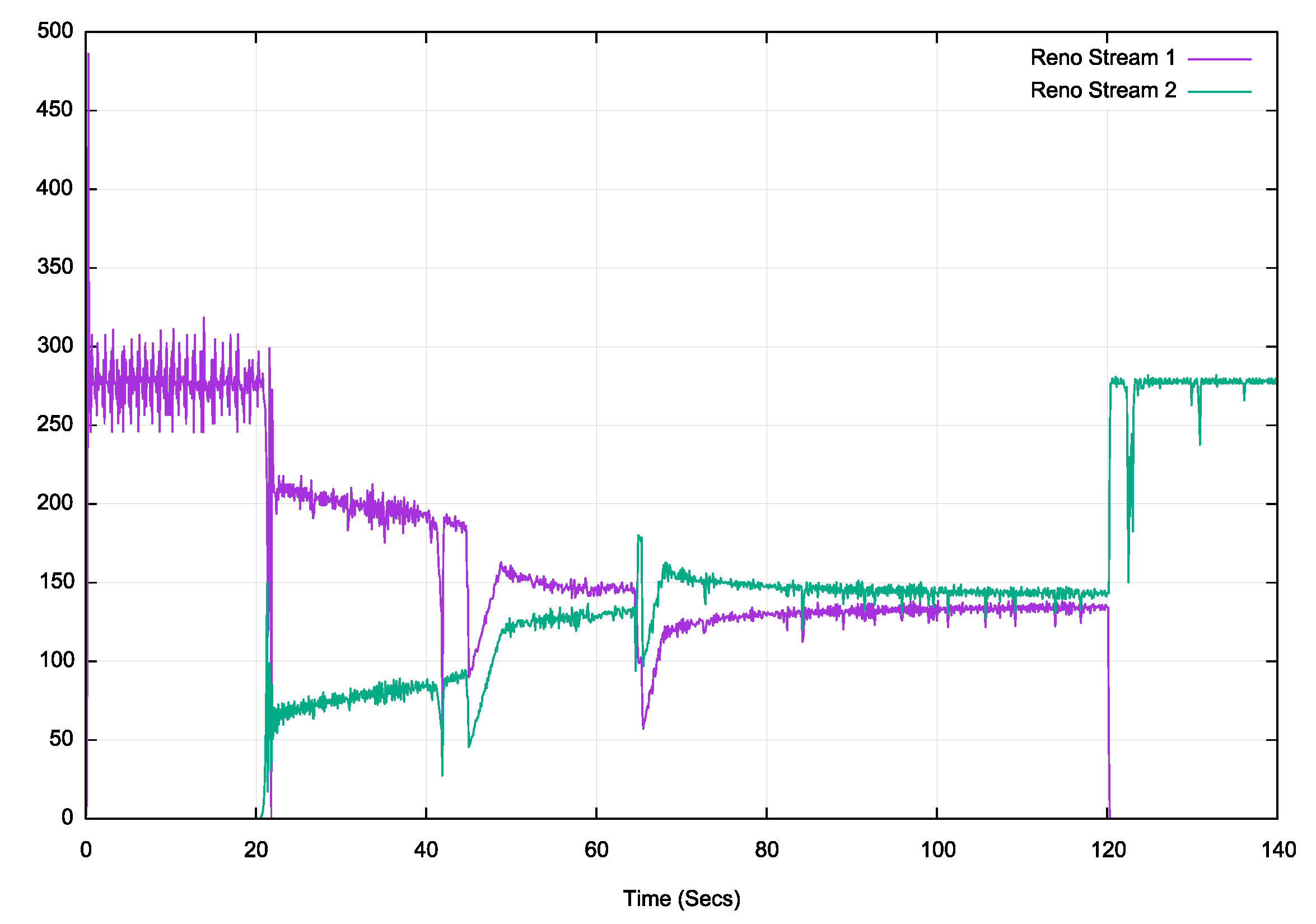 Data Rate (MBPS)
Fibre – 2 Stream Cubic
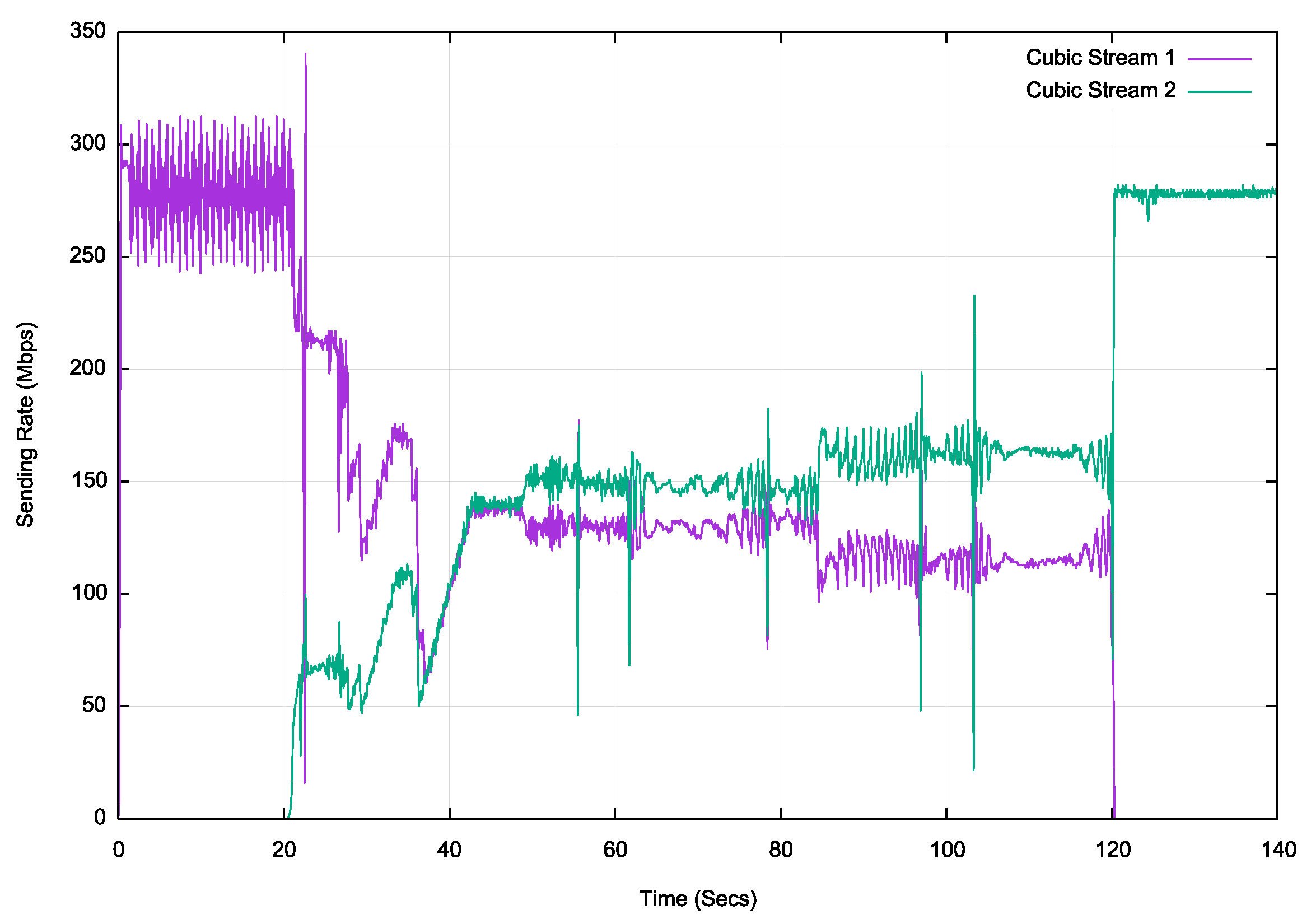 Fibre – 2 Stream BBR
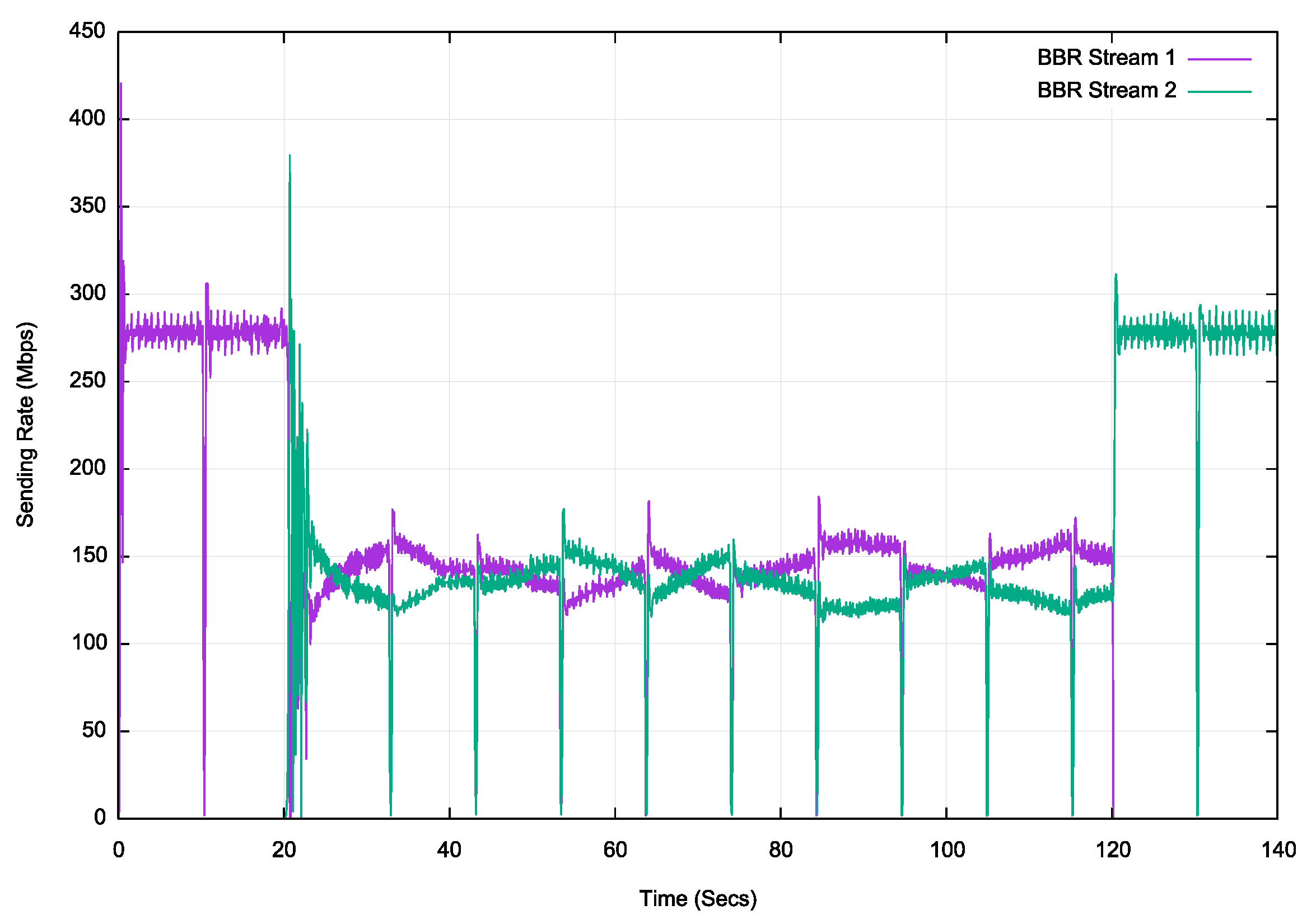 Protocol Performance over Fibre
All three congestion control algorithms are “well behaved” in this simple test
Reno and BBR equilibrate to a 50/50 share when 2 sessions are active, while Cubic stabilises at a 60/40 split
BBR operates with very small queue pressure, and stabilises at wire speed very quickly
GEO Service – (45Mbps service)
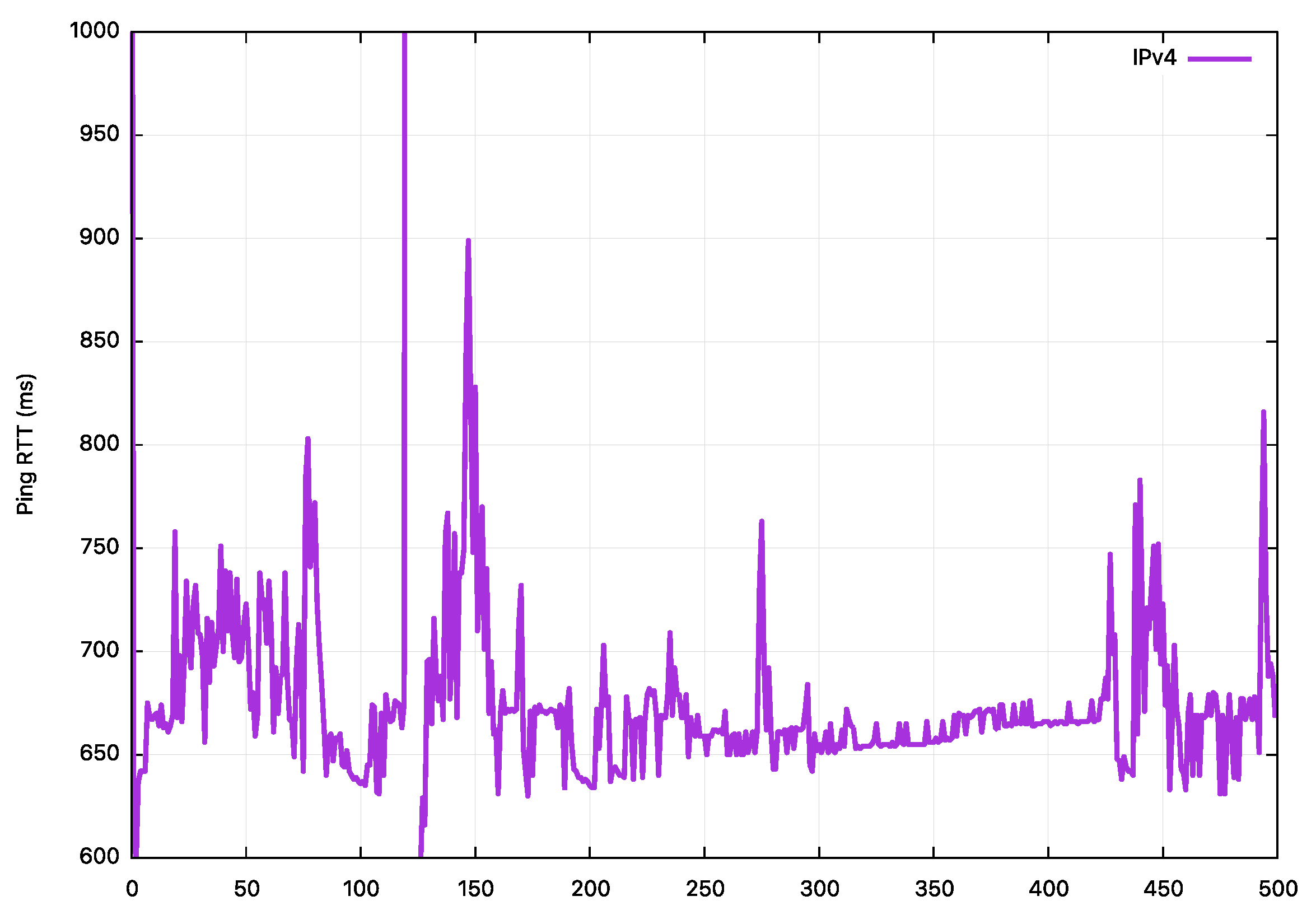 Ping profile
GEO – 2 Stream Reno
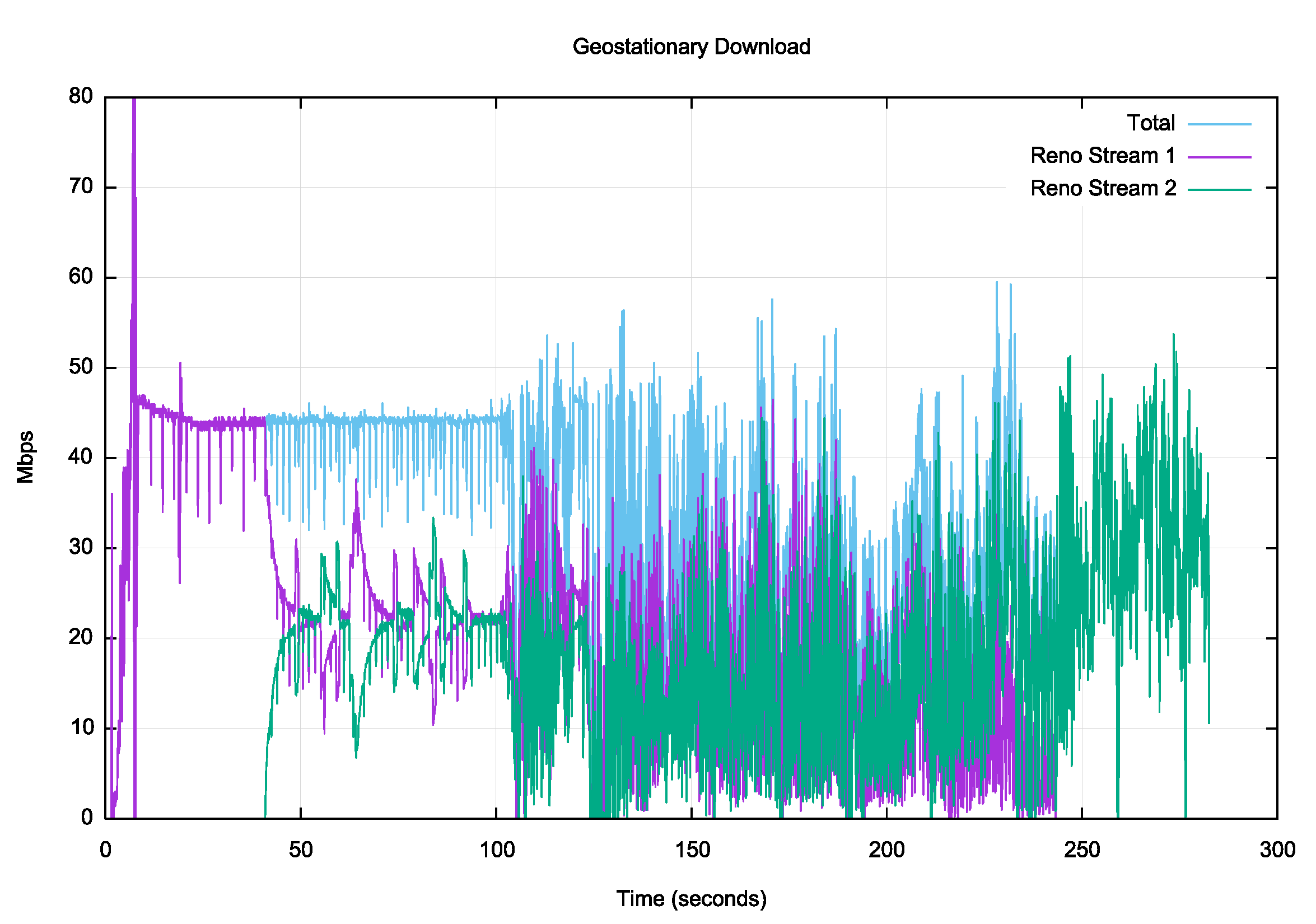 GEO – 2 Stream Cubic
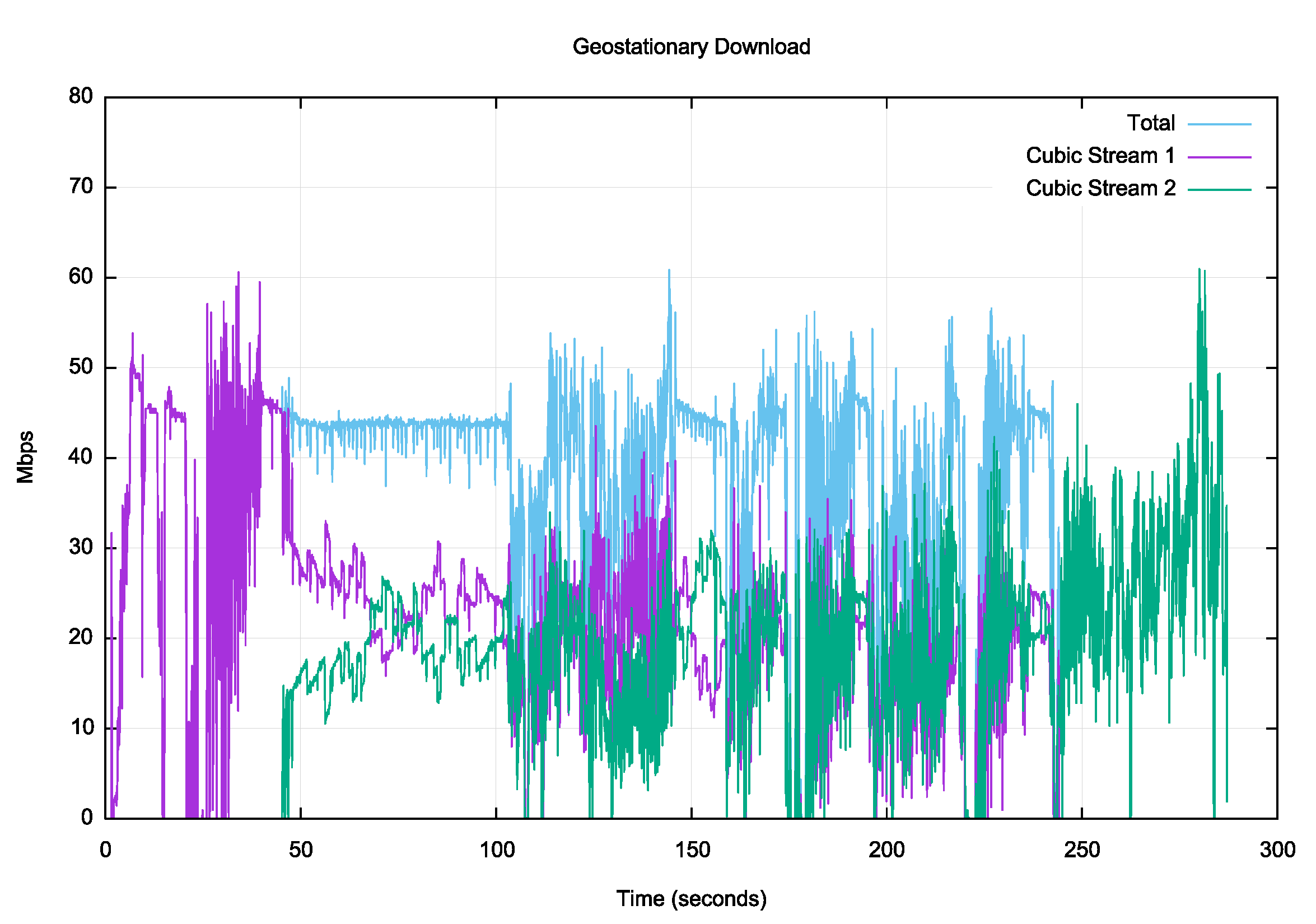 GEO – 2 Stream BBR
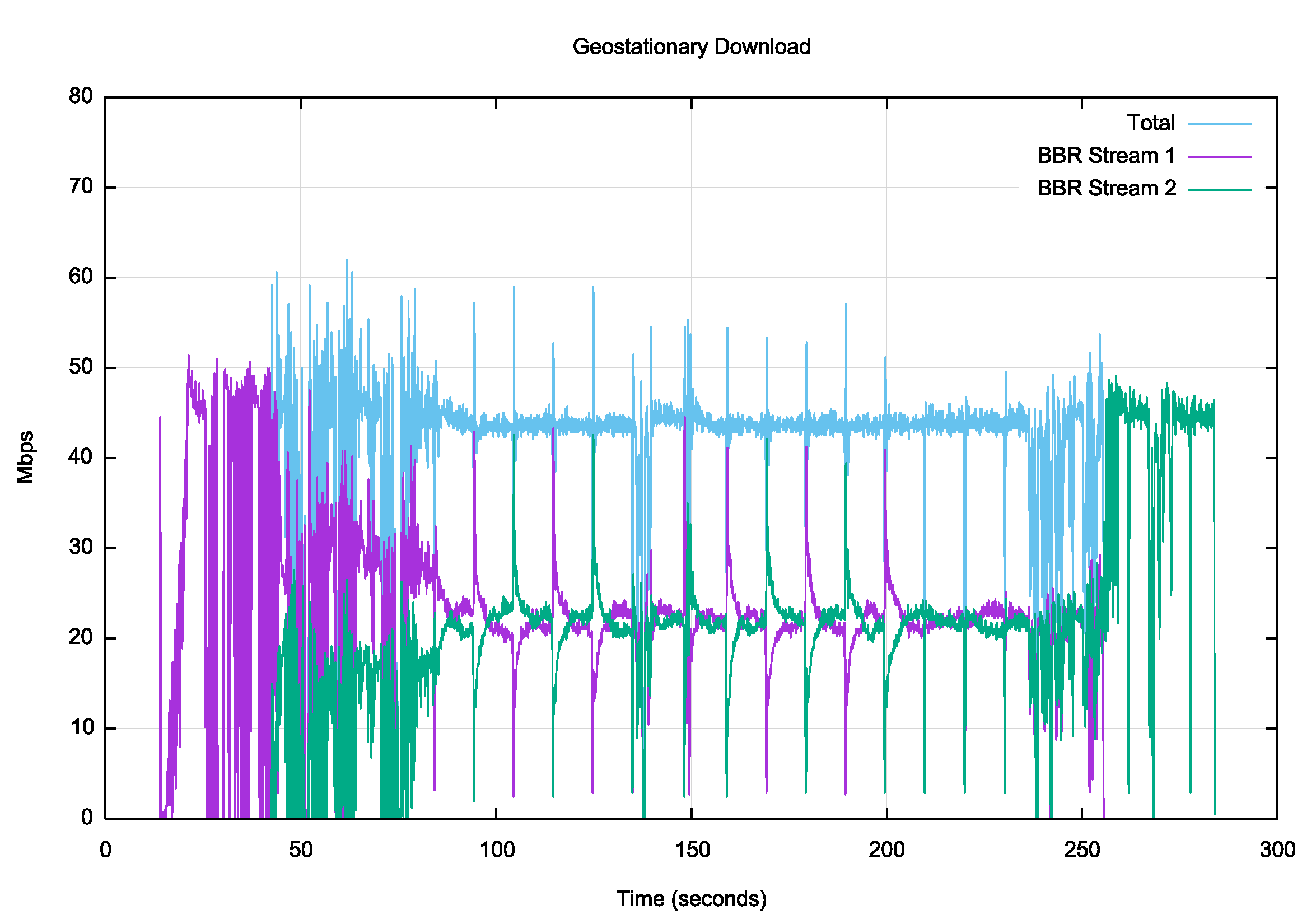 Protocol Performance over a GEO circuit
While the ping times are relatively stable, the extended RTT time pushes the congestion protocol into areas of instability – this is likely due to the presence of deep queues in this product, in conjunction with the high delay of the path
Both Reno and Cubic drop into instability after some 60 seconds. It is unclear whether this is protocol breakdown, or the impact of cross traffic on the tested flows within the GEO system
BBR operates remarkably efficiently across this system, driving the link to the delivered capacity without the build up of a standing queue  - clearly BBR out-performs Reno and Cubic in this context
Starlink service
https://satellitemap.space/
Starlink service
3,840 in-service operational spacecraft, operating at an altitude of 550km
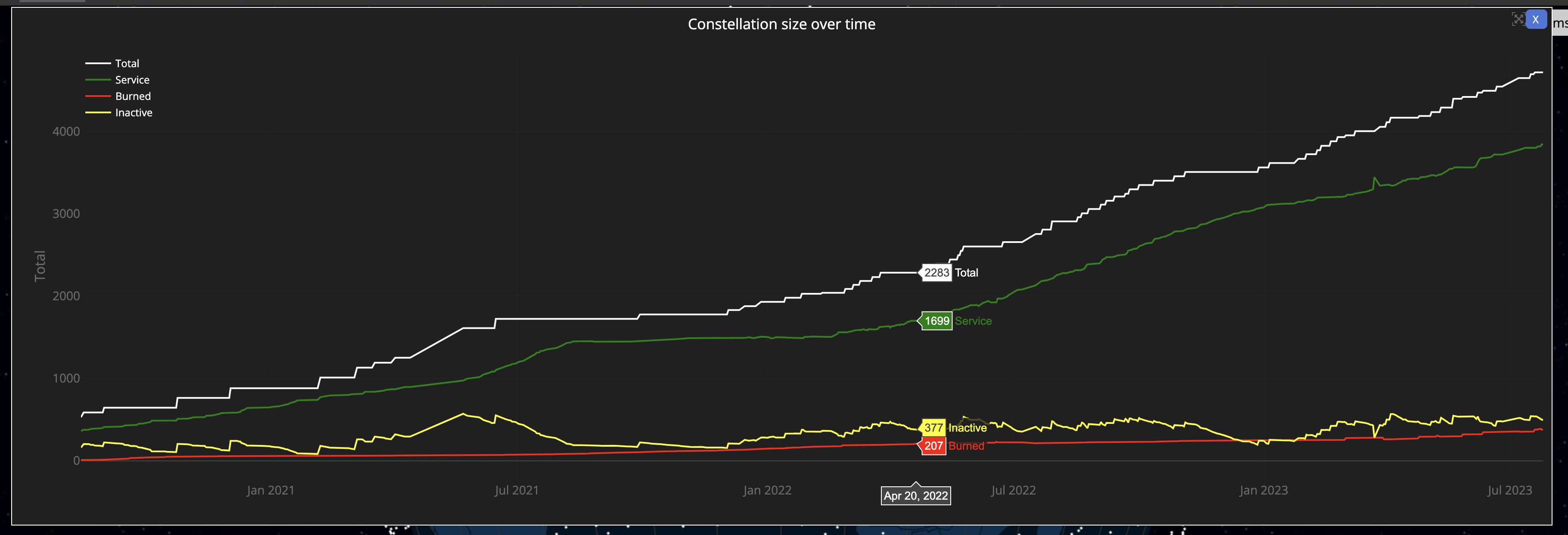 https://satellitemap.space/
Starlink service
3,840 operational spacecraft, operating at an altitude of 550km
One-way signal propagation time to reach the spacecraft varies between 1.8ms and 3.6ms (equivalent RTT of 7.3ms to 14.6ms)
But that’s not what we see:
2000 packets transmitted, 1991 received, 0.45% packet loss, time 2009903msrtt min/avg/max/mdev = 37.284/60.560/214.301/13.549 ms
Starlink RTT Ping Times
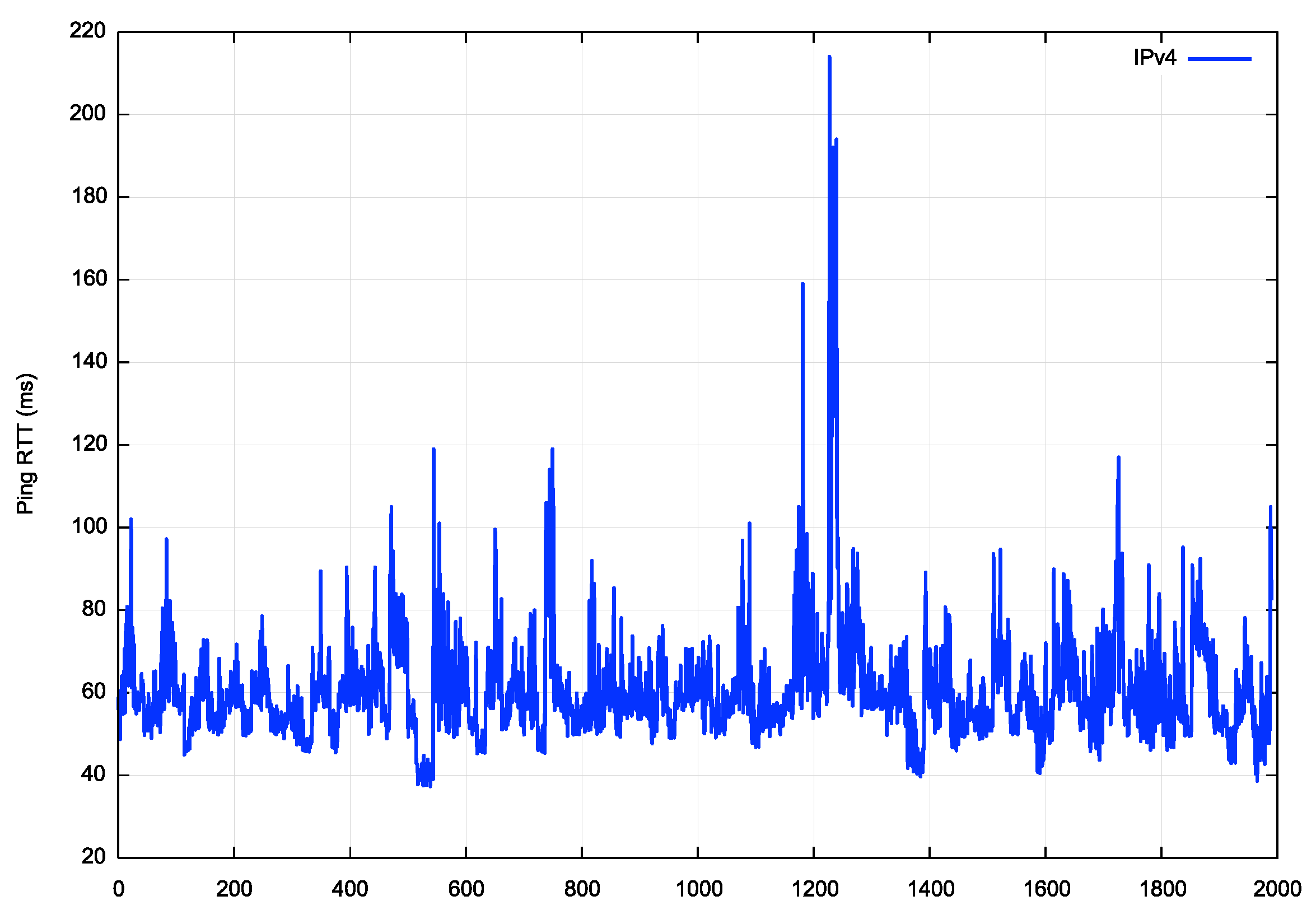 We are seeing:
12ms terrestrial component, 
7ms/14ms propagation component,
30ms for codec/fec/switching?
Starlink – 2 Stream Reno
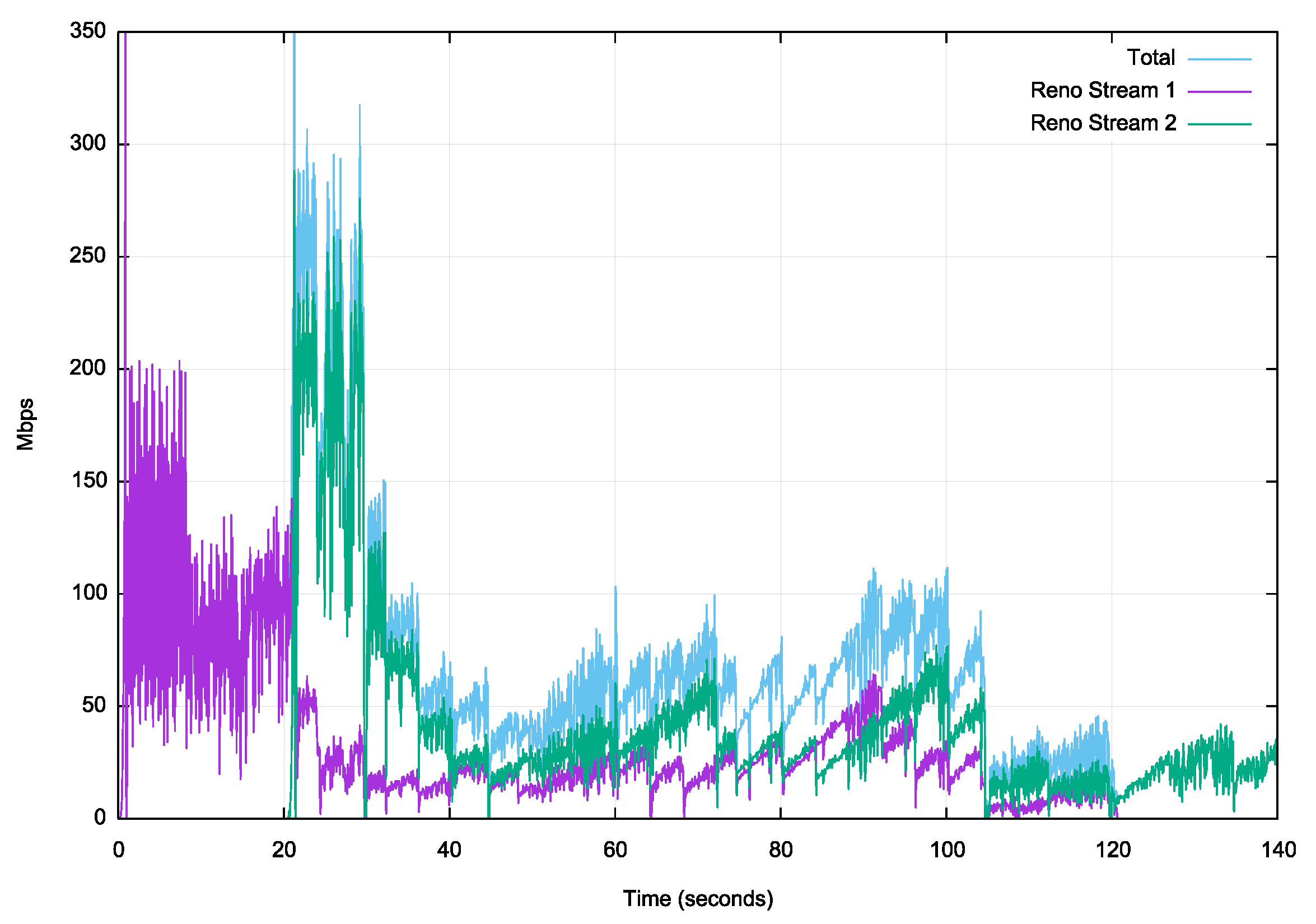 Relatively unimpressive performance.

There appears to be imposed packet loss events that hampers Reno inflating the sending rate
Starlink – 2 Stream Cubic
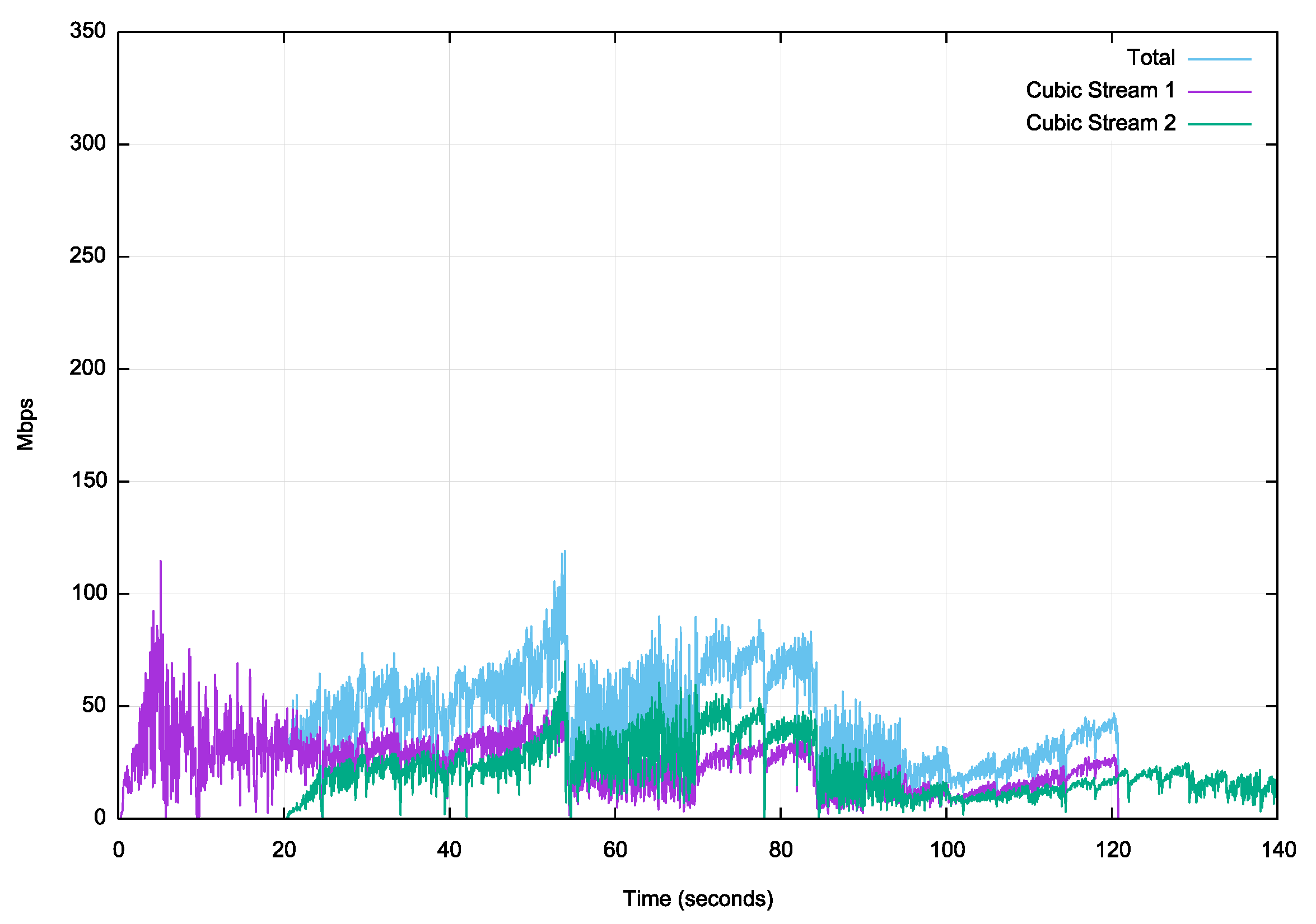 Also unimpressive performance.

Cubic appears to be more stable than Reno, but still fails to open up its sending rate over time, so the higher stability is achieved at a cost of lower overall throughput
Starlink – 2 Stream BBR
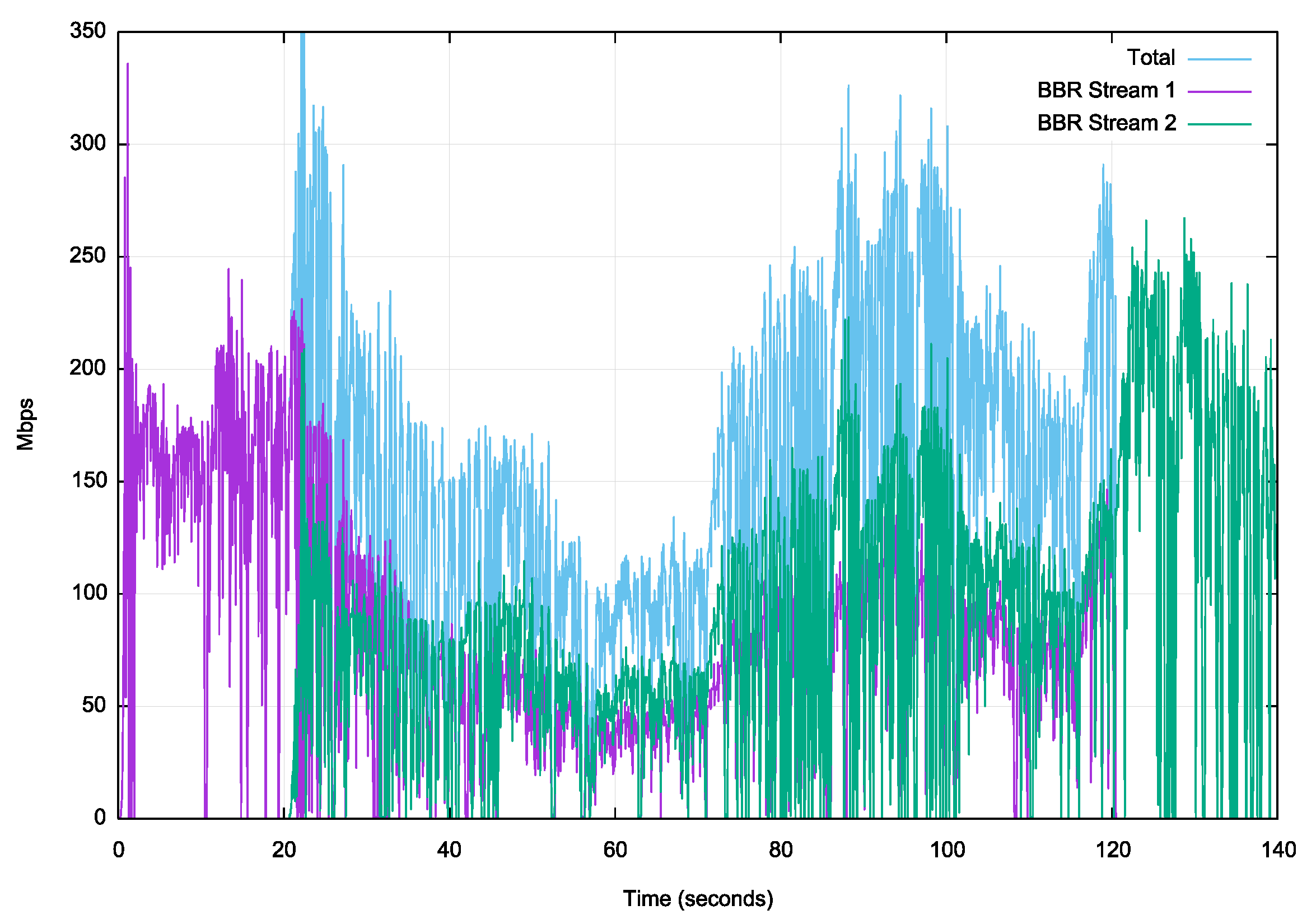 BBR seems to be better positioned to extract  performance from a variable platform in loss and jitter terms- it is able to operate 3 – 5 times the speed of Cubic or Reno between the same endpoints

The packet loss rate is higher than expected, and this may be an outcome of the combination of using phase array antennae that are tracking satellites that are moving through the sky at a relative speed of 1 degree of elevation every 15 seconds, together with the need to perform satellite handover at regular intervals.
Performance
Speedtest-measuremed capacity
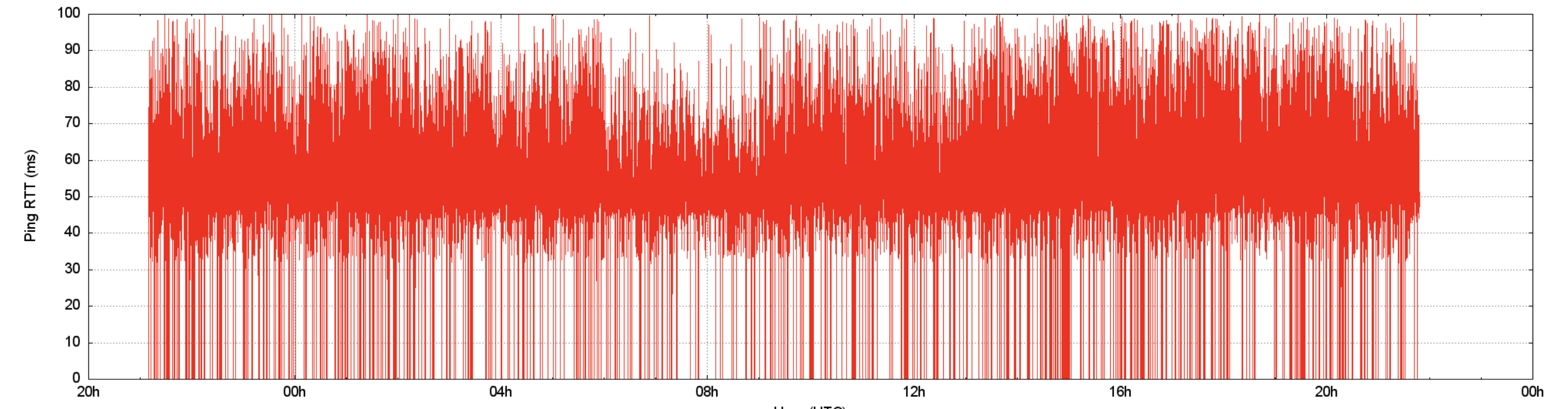 1 second ping
Micro-drops
Protocol Considerations
Starlink services have two issues:
Very high jitter rates
High levels of micro-loss
Loss-based flow control algorithms will over-react and pull back the sending rate
Short transactions work well
Paced connections (voice, zoom) tend to work well most of the time
Bulk data transfer not so mucj
You need to move to less sensitive flow control algorithms, such as BBR to get good performance out of these services
Measuring QUIC Performance
In this test (between the same endpoints) over a Starlink circuit, TCP CUBIC underperforms badly, while TCP BBR and QUIC both perform reasonably well
More measurements needed …
Is iperf3 on Linux the right measurement tool?
Can we bypass the Linux kernel baggage and measure the ‘raw’ TCP protocol performance?
Would using QUIC provide a different view of protocol performance?
How do LEO services compare to 5G?
Speed vs stability?
Should a LEO service expose the underlying jitter and loss to the application, or should it integrate smoothing, and even basic retransmission into the service at the cost of a higher delay overhead?
What about Starlink Gen2?
These satellites are larger, heavier and operate at a higher power level
More bandwidth available, and high achievable data speeds
Multiple orbital plans at a collection of discrete altitudes
Incorporates 5G cellular services
Will use inter-satellite laser connectors to support packet routing across satellites – details sparse so far, and it’s not clear how flexible this will be in terms of routing in the mesh
Does it scale?
Fibre – well yes, just bury more cable!
GEO – no, not really
Geostationary spacecraft are normally separated by 2 – 3 degrees or arc, so there are some 120 – 180 viable slots. The radio frequencies are also limited to the C, Ku and Ka bands. The on-craft transponders are not steerable so the capacity is provided to a pre-designed footprint
LEO – unclear, but probably not
LEO constellations use low altitude eccentric orbits so the number of space craft in a constellation is determined by the inter-craft distance, horizontally and vertically.
Starlink plan for 12,000 craft, Kuiper (Amazon) place for 3,200, Telesat 188, ITU-R filings indicate China is planning a constellation with 13,000 craft
There is an issue with space junk at LEO orbits. Any collision will generate more junk, and the risk of a runaway effect is high if the altitude slots are densely packed
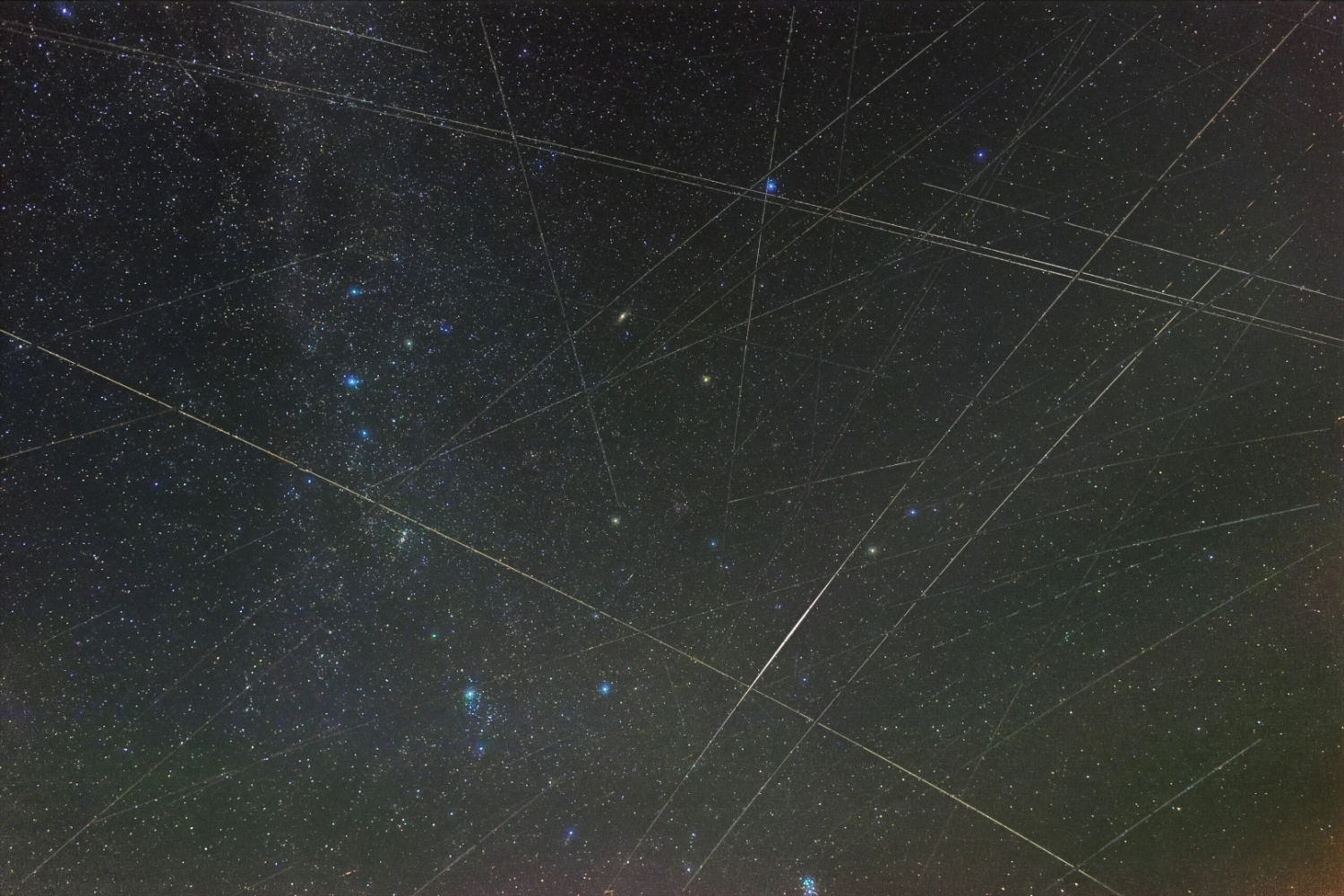 Questions?
Questions?